Assessment of the Use of Panel Survey Data by NCHSPopulation Health Survey Planning, Methodology and Data Presentation (PHSPMDP) BSC Workgroup
Andy Peytchev, Workgroup Chair & 
Jennifer Parker, Director, Division of Research and Methodology, NCHS
NCHS Board of Scientific Counselors Meeting
February 10, 2022
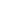 Workgroup members
BSC
Mollyann Brodie
Ken Copeland
Scott Holan
Andy Peytchev
NCHS
Stephen Blumberg
Jennifer Parker
Background
January 2021
NCHS presented to BSC: BEYOND PULSE AND RANDS:  Integrating Online Surveys into the National Health Interview Survey
July 2021 
The Population Health Survey Planning, Methodology and Data Presentation (PHSPMDP) BSC Workgroup undertook the project Assessment of the Use of Panel Survey Data by NCHS
October 2021
We presented the background and scope of Assessment of the Use of Panel Survey Data by NCHS to the BSC
NCHS’ Questions for the Workgroup’s Consideration
Given the current scientific knowledge, under what conditions would you recommend the use of online panel surveys for emerging or supplemental topics where “gold-standard” survey data may or may not be available?
What additional research and evaluation is recommended, if any, to increase your confidence in the fitness-for-use of estimates from online panel surveys for these purposes?
Questions for the Workgroup’s Consideration (cont)
Possible directions
Supplementing online panel data with other modes
Supplementing one online panel with other online panels
Fielding new questions on gold-standard surveys to provide better calibration measures
Improvements in statistical approaches to developing weights
Communication of data quality for these relative to core survey data
Parameters discussed by the Workgroup to aid relevance and discussion
External panels will be used, that is, the panels are not created by NCHS
Survey content will focus on emerging and supplemental topics, rather than content already captured by existing NCHS programs
NCHS will retain control over survey content and collected data
Data will be disseminated through an NCHS Experimental Estimates program
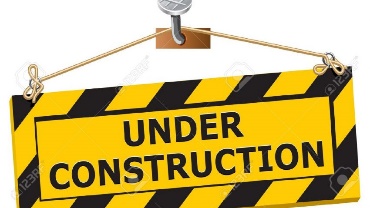 NCHS Rapid Surveys
Purpose: Produce rapid estimates for high priority and emerging health topics to meet the needs of NCHS and CDC/HHS partners
Frequency and Sample size: Regular quarterly surveys with 4000 completes per round
Funding: Development: DMI funding; Implementation: NCHS and stakeholder funding
NCHS organization: DHIS, in collaboration with DRM
Data collection: Commercial web-based survey panels
Content: Determined by NCHS and CDC priorities; questions developed in collaboration with CCQDER
Primary output: Released estimates (e.g., data portal, tables)
Secondary output: RDC and public use files
Weights: Calibration provided by DRM/CCSRSD
Evaluation: Regular transparent evaluations and methods development
Workgroup progress
Internal workgroup meetings late last year
Two panel meetings to gather information
Private panel providers and designers (January 6)
Andrew Mercer, Pew Research Center—American Trends Panel
Jenny Marlar, The Gallup Organization—The Gallup Panel
Mike Dennis, NORC—AmeriSpeak Panel
Frances Barlas, IPSOS—KnowledgePanel
Workgroup progress continued
Federal colleagues involved in the design and use of panels and rapid surveys (January 27)
Jennifer Hunter Childs, U.S. Census Bureau—AskUS Panel
Jason Fields, U.S. Census Bureau—Household Pulse Survey
Plan one more discussion
Next steps
Obtain initial reactions
Any directions to offer to the workgroup at this point
Topics
Individuals
Question 1: Under what conditions
Cross-sectional estimates
Avoid estimates that can be reported using cross-sectional household surveys
Focus on estimates that require timeliness
Estimates of trends
Requires panel designs that are stable over time
Avoid estimates that are related to the data collection methods (e.g., technology use) and those related to willingness to participate (e.g., volunteering, voting)
Needs to be “representative” – not just demographically, but within groups
Pilot estimates prior to implementation on large-scale household studies
Question 2: What additional research
To be pursued by the workgroup
Augmenting a panel with other samples or administrative data to address undercoverage and nonresponse
Suggest not augmenting with nonprobability-based sources
Question 2: What additional research
Suggest an evaluation study. Design a short omnibus survey with NCHS-relevant measures and conduct a multi-panel study with additional cross-sectional arms for comparison
Several panels
A panel+ (augmented panel, e.g., with prepaid cell phone cards)
ABS web and/or mail
High response rate survey (e.g. NHIS) for some measures
Different adjustment methods
Need for use of substantive measures
Need to be stable over time (e.g., cancer diagnosis)
Design auxiliary variables to embed in other survey vehicles or admin data
Periodic evaluation
Questions & Discussion